HYVINVOINTI
Kaisu-Leena Lohi
PERUSOPETUKSEN OPETUSSUUNNITELMAN PERUSTEET
Tunne- ja vuorovaikutustaitojen opetus 
velvoite
suunniteltua ja johdonmukaista
korostuu kaikissa seitsemässä laaja-alaisen oppimisen osa-alueessa
L3 ItsESTÄ HUOLEHTIMINEN JA ARJEN TAIDOT
korostaa oppilaan omaa mahdollisuutta ja vastuuta kehittää tunnetaitojaan ja sosiaalisia taitojaan.
Tunteiden säätelyn taitojen opetteleminen on kirjattu opetuksen tavoitteeksi liikunnan ja terveystiedon oppiaineisiin. 

Alakoulussa terveystieto on yhdistetty ympäristöoppiin, sillä se on oma oppiaineensa vasta yläkoulussa.

Tunteiden säätelyn avulla pyritään edistämään oppilaiden psyykkistä ja sosiaalista toimintakykyä ja hyvinvointia, sekä tukemaan laaja-alaista oppimista, joka tähtää lasten ja nuorten ihmisenä kasvamiseen, ja heidän vahvuuksiensa, itsearvostuksensa ja erityislaatuisuutensa tunnistamiseen.
Jyväskylän kaupungin perusopetuksen kouluissa on otettu lukuvuonna 2022-2023 käyttöön uusi hyvinvoinnin vuosikello, jonka tavoitteena on vahvistaa sekä oppilaiden että henkilökunnan kokonaisvaltaista hyvinvointia.
Hyvinvoinnin vuosikello
Lasten ja nuorten kokonaisvaltaisen hyvinvoinnin edistäminen on osa kaupunkistrategiaa. Kaikki vuosikellon teemat vahvistavat oppilaiden hyvinvointia ja kehittävät heidän mielenterveystaitojaan. 
Painopiste on tunne-, vuorovaikutus- ja läsnäolotaidoilla, joita harjoitellaan läpi vuoden. 
Hyvinvoinnin vuosikellossa opeteltavat taidot ovat ennaltaehkäiseviä mielenterveystaitoja, jotka vahvistavat oppilaiden kokonaisvaltaista hyvinvointia, tukevat oppimista, lisäävät yhteisöllisyyttä ja auttavat oppilaita kiinnittymään kouluun. 
Läpi lukuvuoden kestävä teema on jatkuva ryhmäytyminen, joka kuuluu myös poissaolomallin ja kiusaamisen vastaisen toimintamallin suosituksiin.
TUNNE- JA VUOROVAIKUTUSTAITOJEN OPETTAMINEN
poissaolomallin ennaltaehkäisevän toiminnan painopiste
Jyväskylän kaupungin Kasvun ja oppimisen palvelujen osaamisen kehittämisen kärki
01
02
osa kiusaamisen vastaista toimintaa
04
osa hyvinvoinnin vuosikelloa
03
4.C
OPPILAAT OVAT HARJOITELLEET
TUNNEN TUNTEENI JA OSAAN RAUHOITTUA 
- itsetuntemus, vahvuudet, tunteet, tunnetaidot, myötätuntotaidot
YHDESSÄ ON KIVAA 
- sosiaaliset taidot,  kaveritaidot, turvataidot 
VAHVANA ARJESSA 
- vahvuustaidot, uni, ravinto, liikunta, lepo, hygienia
UNELMOIN, ILOITSEN JA KIITÄN 
- hyvän huomaaminen, asenne
YHTEISTYÖ
mukava ja innostuva luokka 
luokassa useampi erityisen tuen oppilas 
ennakkoluulottomuus ja rohkeus
matalan kynnyksen tekemistä
toiminnallisuutta
erilaisia ryhmiä ja kokoonpanoja
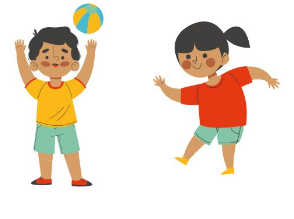